Εκπαιδευτικό Υλικό για Διαγενεακή Μάθηση
Ενότητα 5 – Πρόγραμμα Εκπαίδευσης Μεντόρων
Κεφάλαιο 3: Λίστα ελέγχου για πρόγραμμα εκπαίδευσης μεντόρων
Στόχοι και σύνοψη
Η παρούσα ενότητα αποσκοπεί στο να παρέχει σε διευθυντικά στελέχη, επαγγελματίες Διεύθυνσης Ανθρωπίνου Δυναμικού και εκπαιδευτές χρήσιμες γνώσεις, εργαλεία και υλικά, ώστε να σχεδιάσουν πρόγραμμα εκπαίδευσης μεντόρων.
Χωρίζεται σε τρία κεφάλαια, τα οποία αποτελούνται από τέσσερις βασικές δραστηριότητες:
Κεφάλαιο 1: Οι βασικές έννοιες της καθοδήγησης
Δραστηριότητα 1.1.: Πώς αρχίζουμε ένα πρόγραμμα καθοδήγησης;
Κεφάλαιο 2: Καλλιέργεια θετικών στάσεων απέναντι στην αντίστροφη καθοδήγηση
Δραστηριότητα 2.1.: Εξέταση εννοιών
Δραστηριότητα 2.2.: Η δύναμη ενός καλού ηλεκτρονικού πορτφόλιου
Κεφάλαιο 3: Λίστα ελέγχου για πρόγραμμα σπουδών για εκπαίδευση των μεντόρων
Δραστηριότητα 3.1.: Ανάληψη δράσης
Μαθησιακά αποτελέσματα
Μετά την ολοκλήρωση της ενότητας, οι συμμετέχοντες θα είναι σε θέση να:
Ορίζουν τις ακόλουθες έννοιες: καθοδήγηση, διαγενεακή καθοδήγηση, αντίστροφη καθοδήγηση.
Κάνουν τη διάκριση μεταξύ καθοδήγησης και αντίστροφης καθοδήγησης.
Απαριθμούν τα οφέλη και τα μειονεκτήματα της ύπαρξης ενός προγράμματος καθοδήγησης στον χώρο εργασίας.
Ορίζουν στρατηγικές για ανάπτυξη ενός προγράμματος διαγενεακής καθοδήγησης.
Σχεδιάζουν ένα πρόγραμμα σπουδών για την εκπαίδευση των μεντόρων.
Εφαρμόζουν ένα πρόγραμμα σπουδών για την εκπαίδευση των μεντόρων.
Κεφάλαιο 3: Λίστα ελέγχου για πρόγραμμα εκπαίδευσης μεντόρων
Κεφάλαιο 3: Λίστα ελέγχου για πρόγραμμα εκπαίδευσης μεντόρων
Δραστηριότητα 3.1.: Ανάληψη δράσης
Στόχος αυτής της δραστηριότητας είναι να εμπλέξει τους συμμετέχοντες στην ανάπτυξη του δικού τους προγράμματος σπουδών για εκπαίδευση των μεντόρων, χρησιμοποιώντας τη δική τους πραγματική εμπειρία από τον χώρο εργασίας τους.
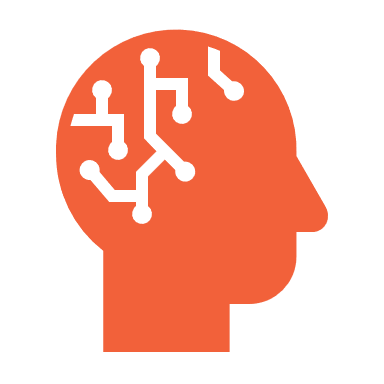 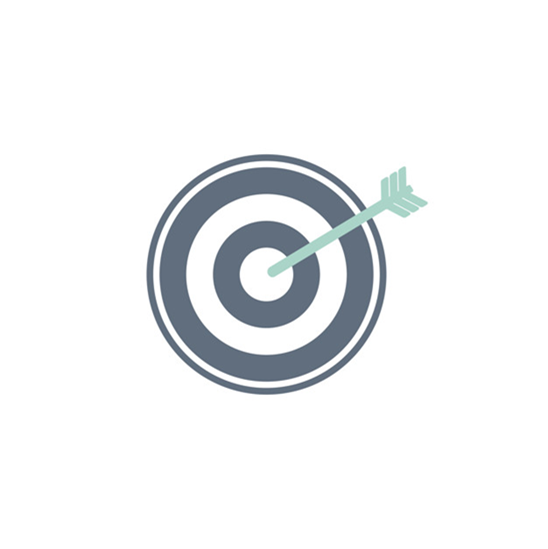 Σε αυτή τη δραστηριότητα θα εξασκήσετε τις ακόλουθες δεξιότητες:
Λήψη αποφάσεων
Κριτική σκέψη
Επίλυση προβλημάτων
Στρατηγική σκέψη
Ψηφιακές δεξιότητες
Δημιουργικότητα
Κεφάλαιο 3: Λίστα ελέγχου για πρόγραμμα εκπαίδευσης μεντόρων
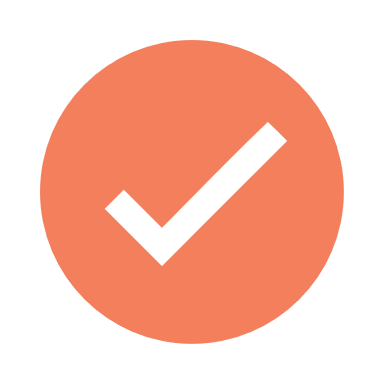 Ένα πρόγραμμα καθοδήγησης και ένα πρόγραμμα εκπαίδευσης μεντόρων μπορούν εύκολα να αλληλοεπικαλύπτονται
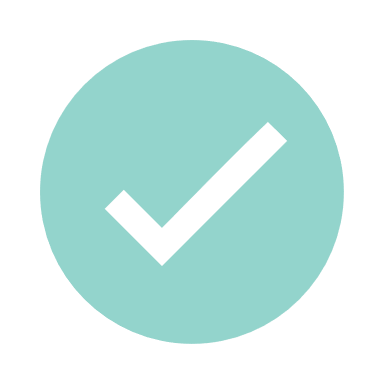 Πριν την εφαρμογή ενός προγράμματος καθοδήγησης, είναι σημαντικό να επιλεγούν και να εκπαιδευθούν οι μέντορες
Η επιτυχία οποιουδήποτε προγράμματος καθοδήγησης βασίζεται στην ύπαρξη μεντόρων με τα κατάλληλα προσόντα, ανεξαρτήτως της ηλικίας τους. Για το λόγο αυτό, είναι πολύ σημαντικό να επενδύσετε στη συνεχή εκπαιδευτική και επαγγελματική ανάπτυξη και στην αξιολόγηση των ικανοτήτων και εγκάρσιων δεξιοτήτων
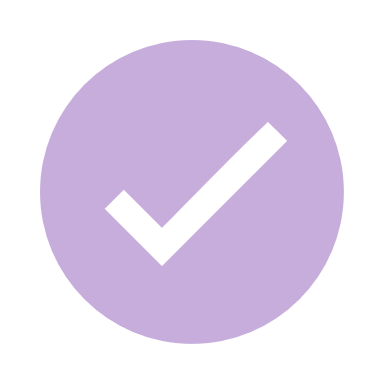 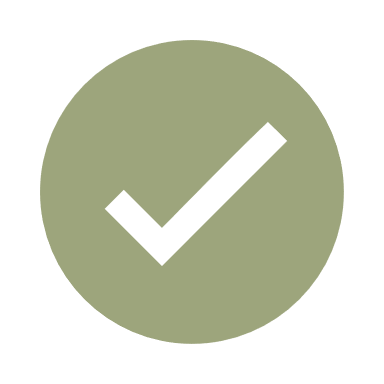 Κατά τον σχεδιασμό  της δομής ενός προγράμματος εκπαίδευσης των μεντόρων, εντοπίζουμε ήδη τους βασικούς τομείς ενός επίσημου προγράμματος καθοδήγησης
[Speaker Notes: Θεωρία [περίπου 10 λεπτά]
Ο/η εκπαιδευτής/ρια συνοψίζει τις αρχές ενός επιτυχημένου προγράμματος καθοδήγησης, για να εισαγάγει το Σενάριο 3: Ανάληψη δράσης. Συνιστάται να παρουσιάσει σε συντομία τους βασικούς τομείς της καθοδήγησης που παρουσιάζονται στο εκπαιδευτικό υλικό.
Μια εισήγηση είναι ο/η εκπαιδευτής/ρια να συγκρίνει τα δύο επίσημα έγγραφα-οδηγούς, δηλ. το «Πρόγραμμα σπουδών για εκπαίδευση των μεντόρων» VS «Το πρόγραμμα καθοδήγησης». Τα θέματα που παρουσιάζονται είναι απλώς μια σύντομη εισήγηση.]
Κεφάλαιο 3: Λίστα ελέγχου για πρόγραμμα εκπαίδευσης μεντόρων
Δραστηριότητα 3.1.: Ανάληψη δράσης
Ένα πρόγραμμα σπουδών για εκπαίδευση των μεντόρων πρέπει να περιλαμβάνει:

Σαφή ορισμό των σκοπών και των στόχων του προγράμματος.

Περιγραφή των στρατηγικών διδασκαλίας και/ή των μεθοδολογιών που θα χρησιμοποιηθούν (περιλαμβάνει εργαλεία και πρόσθετους πόρους που απαιτούνται). Για παράδειγμα: μάθηση βάσει έργου, μάθηση με βάση την έρευνα, συνεργατική μάθηση, εξατομικευμένη εκμάθηση, κ.λπ.

Ορισμό του προφίλ των εκπαιδευτών/ριών, ο οποίος πρέπει να περιλαμβάνει την εμπειρία στον τομέα των μεθοδολογιών εκπαίδευσης και καθοδήγησης
Ένα πρόγραμμα καθοδήγησης πρέπει να περιλαμβάνει (παράδειγμα):

Μέρος 1 – Καθοδήγηση
Γενικές πληροφορίες σχετικά με την καθοδήγηση και άλλες σχετικές έννοιες

Μέρος 2 – Σκοποί και στόχοι του προγράμματος καθοδήγησης
Σαφής ορισμός των στόχων
Σκοποί και στόχοι του προγράμματος καθοδήγησης
Οφέλη για την εταιρεία/οργανισμό, οφέλη για τους εργαζομένους
[Speaker Notes: Θεωρία [περίπου 10 λεπτά]
Ο/η εκπαιδευτής/ρια συνοψίζει τις αρχές ενός επιτυχημένου προγράμματος καθοδήγησης, για να εισαγάγει το Σενάριο 3: Ανάληψη δράσης. Συνιστάται να παρουσιάσει σε συντομία τους βασικούς τομείς της καθοδήγησης που παρουσιάζονται στο εκπαιδευτικό υλικό.
Μια εισήγηση είναι ο/η εκπαιδευτής/ρια να συγκρίνει τα δύο επίσημα έγγραφα-οδηγούς, δηλ. το «Πρόγραμμα σπουδών για εκπαίδευση των μεντόρων» VS «Το πρόγραμμα καθοδήγησης». Τα θέματα που παρουσιάζονται είναι απλώς μια σύντομη εισήγηση.]
Κεφάλαιο 3: Λίστα ελέγχου για πρόγραμμα εκπαίδευσης μεντόρων
Δραστηριότητα 3.1.: Ανάληψη δράσης
Καθορισμός του περιεχομένου διδασκαλίας:
Δεξιότητες καθοδήγησης
Προφίλ μέντορα και καθοδηγούμενου/ης
Εδραίωση και διαχείριση σχέσεων
Προγραμματισμός και διαχείριση συναντήσεων/συνεδριών καθοδήγησης
Αντιστοίχιση μεντόρων με καθοδηγούμενους/ες
Φάσεις καθοδήγησης
Τεχνικές καθοδήγησης: 
Έναρξη της σχέσης και καθορισμός ορίων
Καθορισμός στόχων και καθοδήγηση καθοδηγούμενων
Διαχείριση συγκρούσεων
Ενεργή ακρόαση
Κατάλληλα ερωτήματα
Εποικοδομητική ανατροφοδότηση
Αποτελεσματικό κλείσιμο καθοδήγησης
Μέρος 3 – Εύρος του προγράμματος καθοδήγησης
Χαρακτηρισμός ομάδων-στόχων
Είδος/-η μοντέλου/-ων καθοδήγησης
Προφίλ των μεντόρων και των καθοδηγούμενων
Ρόλοι και ευθύνες όλων των συμμετεχόντων στο πρόγραμμα (π.χ. διευθυντές/ριες, μέντορες, καθοδηγούμενοι/ες, κ.λπ.)

Μέρος 4 – Εφαρμογή του προγράμματος
Εκπαίδευση: εκπαίδευση των μεντόρων 
Αντιστοίχιση μεντόρων με καθοδηγούμενους/ες
Επίσημες σχέσεις καθοδήγησης: αριθμός συνεδριών καθοδήγησης, προγραμματισμός, επακόλουθες ενέργειες, ολοκλήρωση συνεδριών και αξιολόγηση)
[Speaker Notes: Θεωρία [περίπου 10 λεπτά]
Ο/η εκπαιδευτής/ρια συνοψίζει τις αρχές ενός επιτυχημένου προγράμματος καθοδήγησης, για να εισαγάγει το Σενάριο 3: Ανάληψη δράσης. Συνιστάται να παρουσιάσει σε συντομία τους βασικούς τομείς της καθοδήγησης που παρουσιάζονται στο εκπαιδευτικό υλικό.
Μια εισήγηση είναι ο/η εκπαιδευτής/ρια να συγκρίνει τα δύο επίσημα έγγραφα-οδηγούς, δηλ. το «Πρόγραμμα σπουδών για εκπαίδευση των μεντόρων» VS «Το πρόγραμμα καθοδήγησης». Τα θέματα που παρουσιάζονται είναι απλώς μια σύντομη εισήγηση.]
Κεφάλαιο 3: Λίστα ελέγχου για πρόγραμμα εκπαίδευσης μεντόρων
Δραστηριότητα 3.1.: Ανάληψη δράσης
Καθορισμός του περιεχομένου διδασκαλίας:
Αξιολόγηση των συνεδριών καθοδήγησης και της προόδου των καθοδηγούμενων
Εργαλεία για τις συνεδρίες καθοδήγησης:
Συμφωνία καθοδήγησης
Σχέδιο συνεδριών καθοδήγησης
Σχέδιο δράσης καθοδηγούμενου
Φόρμες αξιολόγησης
Ασκήσεις καθοδήγησης
Πολιτισμικές και κοινωνικές διαφορές, μέριμνα για ζητήματα φύλου, εμπιστευτικότητα και σύγκρουση συμφερόντων
Μέρος 5 – Διαδικασία ποιότητας προγράμματος
Το μέρος αυτό αντιστοιχεί στην αξιολόγηση της γενικής καθοδήγησης και είναι ευθύνη των ατόμων που είναι υπεύθυνα για εφαρμογή του προγράμματος (π.χ. διευθυντές/ριες, διαχειριστές έργων, κ.λπ.)

 Μέρος 6 – Εργαλεία και πρότυπα
Πλατφόρμες που θα χρησιμοποιηθούν
Συμφωνία καθοδήγησης
Συνεδρίες καθοδήγησης
Σχέδιο δράσης καθοδηγούμενου
Φόρμες αξιολόγησης
Ασκήσεις καθοδήγησης
Κ.λπ.
[Speaker Notes: Θεωρία [περίπου 10 λεπτά]
Ο/η εκπαιδευτής/ρια συνοψίζει τις αρχές ενός επιτυχημένου προγράμματος καθοδήγησης, για να εισαγάγει το Σενάριο 3: Ανάληψη δράσης. Συνιστάται να παρουσιάσει σε συντομία τους βασικούς τομείς της καθοδήγησης που παρουσιάζονται στο εκπαιδευτικό υλικό.
Μια εισήγηση είναι ο/η εκπαιδευτής/ρια να συγκρίνει τα δύο επίσημα έγγραφα-οδηγούς, δηλ. το «Πρόγραμμα σπουδών για εκπαίδευση των μεντόρων» VS «Το πρόγραμμα καθοδήγησης». Τα θέματα που παρουσιάζονται είναι απλώς μια σύντομη εισήγηση.]
Κεφάλαιο 3: Λίστα ελέγχου για πρόγραμμα εκπαίδευσης μεντόρων
Δραστηριότητα 3.1.: Ανάληψη δράσης
Συνεδρία πρακτικής εξάσκησης
Σενάριο 3 – Ανάληψη δράσης

Ατομική εργασία (εκπαίδευση με φυσική παρουσία, 25 λεπτά).
Προφορική παρουσίαση (με φυσική παρουσία ή διαδικτυακά – καθορίζεται από τον/ην εκπαιδευτή/ρια)
[25 λεπτά]
[Speaker Notes: Οι συμμετέχοντες πρέπει να ολοκληρώσουν την πρόκληση που παρουσιάζεται στο Σενάριο 3: Ανάληψη δράσης. Πρόκειται για ατομική εργασία, την οποία οι συμμετέχοντες/ουσες μπορούν να αρχίσουν να δουλεύουν στο πλαίσιο της εκπαίδευσης με φυσική παρουσία. Ο/η εκπαιδευτής/ρια πρέπει να παρέχει υποστήριξη. Το Σενάριο 3 περιγράφεται με τέτοιο τρόπο, ώστε ο/η εκπαιδευτής/ρια να μπορεί να το προσαρμόσει στον τρόπο και τις ανάγκες της εκπαίδευσης. Για τον λόγο αυτό, μπορεί να χρειαστεί επιπλέον προετοιμασία, ώστε να ταιριάζει με το προφίλ των συμμετεχόντων και τις εκπαιδευτικές τους ανάγκες. Στο τμήμα «Πόροι», παρέχεται μια επιλογή πρόσθετου υλικού για ανάγνωση, το οποίο δίνει στον/ην εκπαιδευτή/ρια επιπλέον γνώσεις και εργαλεία για να υλοποιήσει αυτή τη συνεδρία πρακτικής εξάσκησης. Ο/η εκπαιδευτής/ρια θα πρέπει επίσης να ορίσει τη διάρκεια αυτής της τελικής άσκησης.

Οι εργασίες που απαιτούνται στο σενάριο 3 είναι απαιτητικές και χρειάζονται επιπλέον χρόνο για να ολοκληρωθούν. Για το λόγο αυτό, προτείνεται οι συμμετέχοντες να ολοκληρώσουν αυτό το έργο σε αυτόνομες συνεδρίες μάθησης. Ο/η εκπαιδευτής/ρια θα πρέπει να χρησιμοποιήσει ένα ανοιχτό διαδικτυακό φόρουμ, ώστε οι συμμετέχοντες να μπορούν να εμφανίζουν τα αποτελέσματα της εργασίας τους. Αυτή η διαδικτυακή δέσμευση πρέπει να οργανωθεί ως συζήτηση φόρουμ όπου οι συμμετέχοντες/ουσες ενθαρρύνονται να παρουσιάσουν τις ιδέες τους και να μάθουν από τις εμπειρίες των άλλων.]
Κεφάλαιο 3: Λίστα ελέγχου για πρόγραμμα εκπαίδευσης μεντόρων
Δραστηριότητα 3.1.: Ανάληψη δράσης
«Ακούμε συχνά ότι πρέπει να βγαίνουμε έξω από τη ζώνη άνεσής μας, αλλά σπάνια ότι πρέπει να βγαίνουμε έξω από τη ζώνη άνεσης της γενιάς μας»
- Criss Jami
Αναπτύχθηκε από Mindshift Talent Advisory, Πορτογαλίαwww.mindshift.pt geral@mindshift.pt